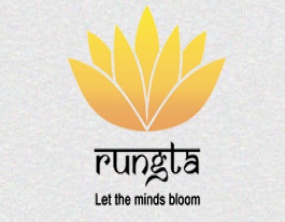 RUNGTA COLLEGE OF DENTAL SCIENCES & RESEARCH
TITLE OF THE TOPIC- ROOT RESORPTION
DEPARTMENT OF CONSERVATIVE DENTISTRY AND ENDODONTICS
1
Specific learning Objectives
At the end of this presentation the learner is expected to know ;
*Subtopic of importance
**  Cognitive, Psychomotor   or Affective 
# Must know , Nice to know  & Desire to know 
( Table to be prepared as per the above format )
2
CONTENTS
Introduction 
Definition
History 
Classifications  
Mechanism of resorption
Regulatory factors
Systemic regulatory factors
Local regulatory factors
Resorption due to systemic causes  
Resorption  due to local causes
Problems in working length determination
Role of emdogain
Periodontal regeneration 
Repair of resorption
Conclusion 
References
RESORPTION DUE TO LOCAL CAUSES
1. INFLAMMATION	a) EXTERNAL RESORPTION
 Definition
 The loss of cementum and/or dentin from the roots of the teeth originating in the periodontal ligament,
(Chivian 1991)

EXTERNAL RESORPTION IS OF THREE TYPES:
i) APICAL       
ii) LATERAL        
iii) CERVICAL
Apical external root resorption
External apical root resorption is a pathological condition, characterized by the resorption of hard tissues (cementum, dentin) and sustained by a local inflammatory reaction, in most cases because of the presence of infected necrotic dental pulp, which is able to maintain the whole process.               											Hammarstrom & Lindskog 1985
Occurs mainly in the apex
Clinical evaluation
Histologic appearance- 3 types
Vier & Figueiredo 2002
Radiographic appearance
Slight resorption of the root at CDJ  is seen but usually not apparent. 

If extensive ,changes are seen in the local anatomy and loss in the normal apical root shape – apical remodelling. Widening of PDL space and resorption of adjacent bone is seen.
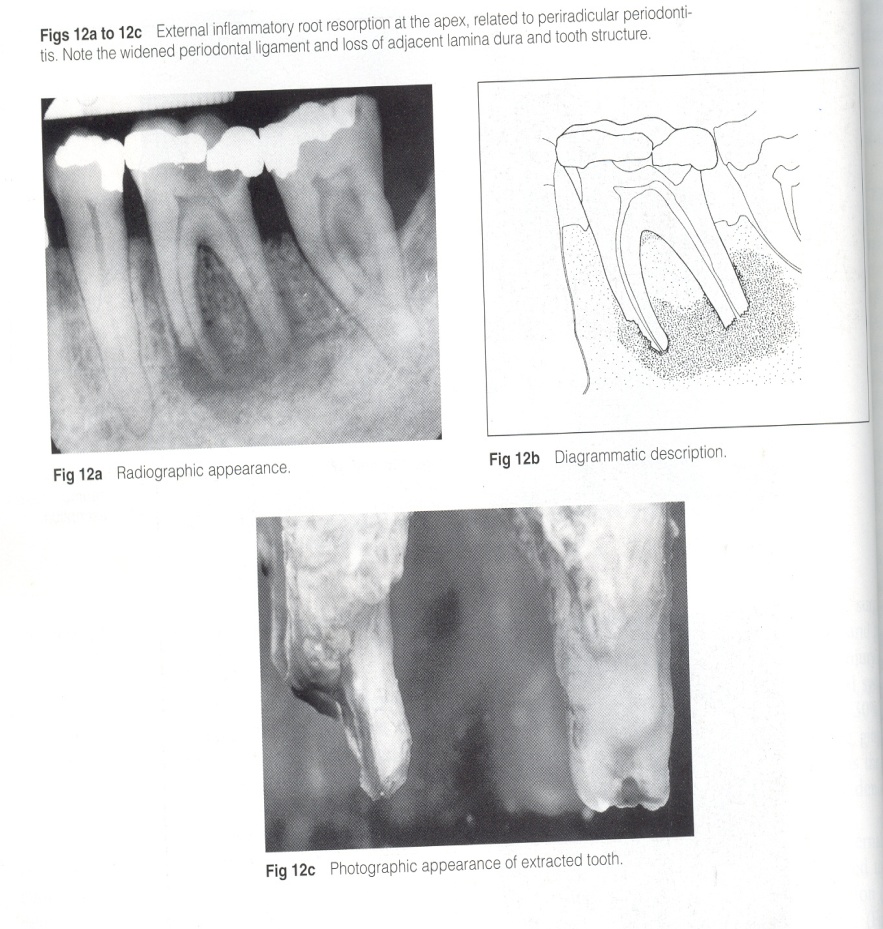 A four-grade ordinal scale to determine the degree of EARR  
Sharpe et al
0= No apical root resorption1= Slight blunting of the root apex.2 = Moderate resorption of root apex beyond blunting & up to one-third of root length.3 = Excessive (severe) resorption of the root apex beyond one-third of the root length.
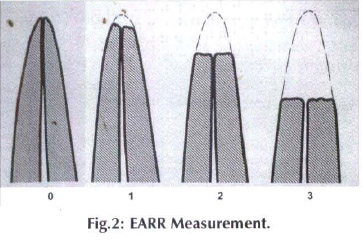 Treatment
Endo therapy for removing the stimulus. WL- Weine’s method/ Electronic measurement.
Intracanal medicaments
Calcium hydroxide
Ca(OH)2 – synergestic effect  in conjunction with NaOCl. 
  Ca(OH)2 effectively necrotizes the granulation tissue, and makes the   necrotic tissue more soluble to NaOCl.		 Riccuci, Siqueira et al
   
Iodine potassium iodine (IKI) + Ca(OH)2 
Electrophoretically activated copper+CH (Fuss 2002)
Electrophoretically activated calcium hydroxide
Activ Point
Apical closure techniques by using calcium hydroxide for apexification or MTA, Thermoplasticized gutta percha techniques or Chemically plasticized techniques
LATERAL SURFACE RESORPTION
External surface resorption

Small, superficial resorption cavities in the cementum and the outermost layers of the dentin, without an inflammatory reaction in the periodontal ligament
                      
Andreason & Hjorting –Hansen (1966)
Nomenclature
Transient resorption
Root resorption associated with minor necrosis
Necrosis-associated root resorption
                    Hammarstrom & Lindskog (1992)


Features
Least destructive form- transient phenomenon. It is a self   limiting process which undergoes spontaneous destruction and repair. 
Occurs within 2-3 weeks                                  (Ne et al 1999)
Lateral inflammatory resorption
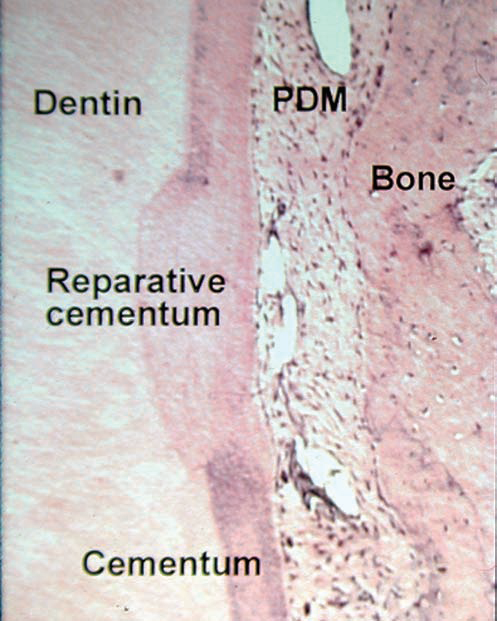 FEATURES
Root loses its cemental protection. 
Bacterial toxins can now pass through the dentinal tubules & stimulate an inflammatory response in the corresponding periodontal ligament . 
Resorption of the root and bone is seen
HISTOLOGIC APPEARANCE
Consists of granulation tissue with lymphocytes, plasma cells, and polymorphonuclear leukocytes
RADIOGRAPHIC APPEARANCE
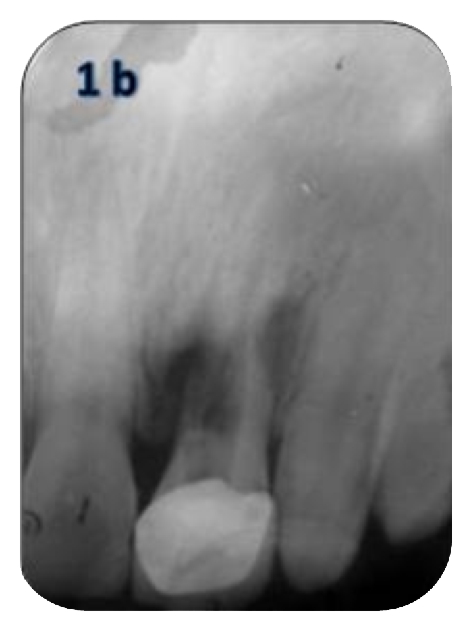 Changes appear 2-3 weeks after injury 
“Bowl shaped radiolucencies” in areas of root and adjacent bone. 
Outline of root canal is often apparent within the radiolucent area of resorption
OTHER DIAGNOSTIC AIDS
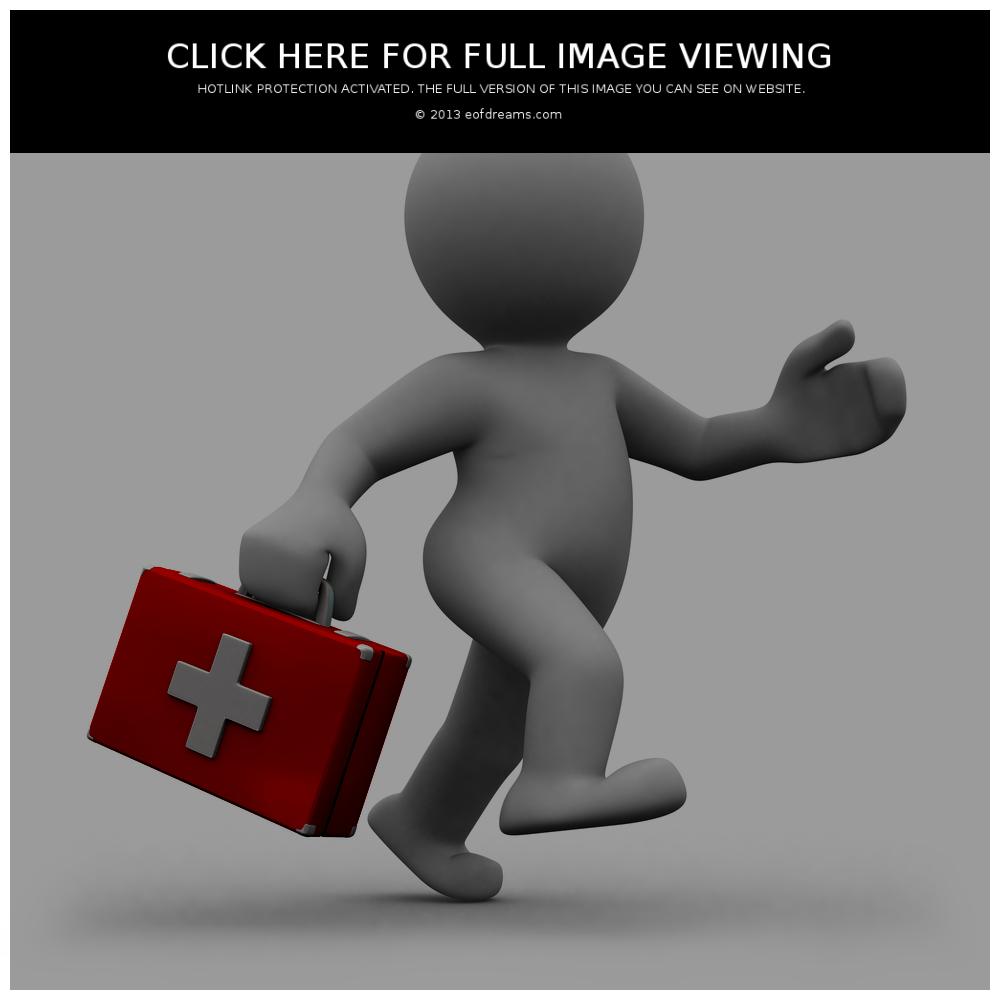 TREATMENT
INITIAL PHASE (PREVENTIVE PHASE)
Minimizing Additional Damage after the Injury
In case of  luxations, gentle repositioning of the tooth In case of splinting, functional splint for 7-10 days.
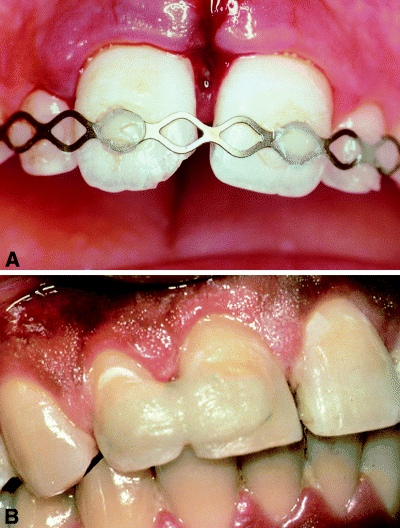 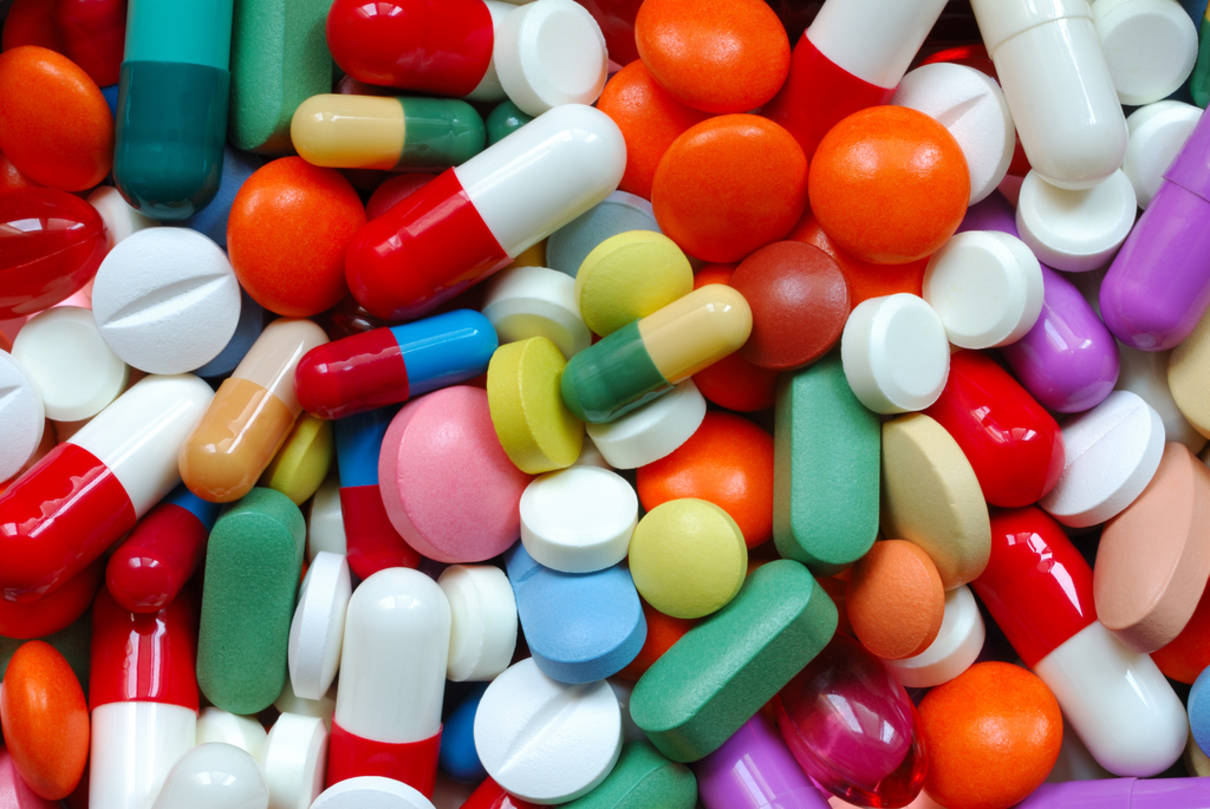 2. Pharmacological manipulation (shut down) of the initial inflammatory response
Tetracyclines, Glucocorticoids eg. Topical dexamethasone, Bisphoshonates eg. Alendronate or Combination e.g. Ledermix [tetracyclinedemethylchlortetracycline & corticosteroid -trimcinolone acetonide].
ART (Antiresorptive Regenerative Therapy ) by Pohl et al 2005
Local application of a glucocorticoid
Systemic and local application of tetracyclines
Use of Enamel Matrix Derivative (EMD) e.g. Emdogain
3. Stimulate Cemental Healing 
‘Conditioned Medium' 
Supernatant of cultured gingival fibroblasts, that contain a number of biologically active factors  
-ViaSpan 
-Emdogain (Enamel Matrix Protein; Biora, Malmo, Sweden) _ For teeth with extended extra oral dry times


4. Slow down 'inevitable' osseous replacement

Fluoride, Biphosphonates and Emdogain
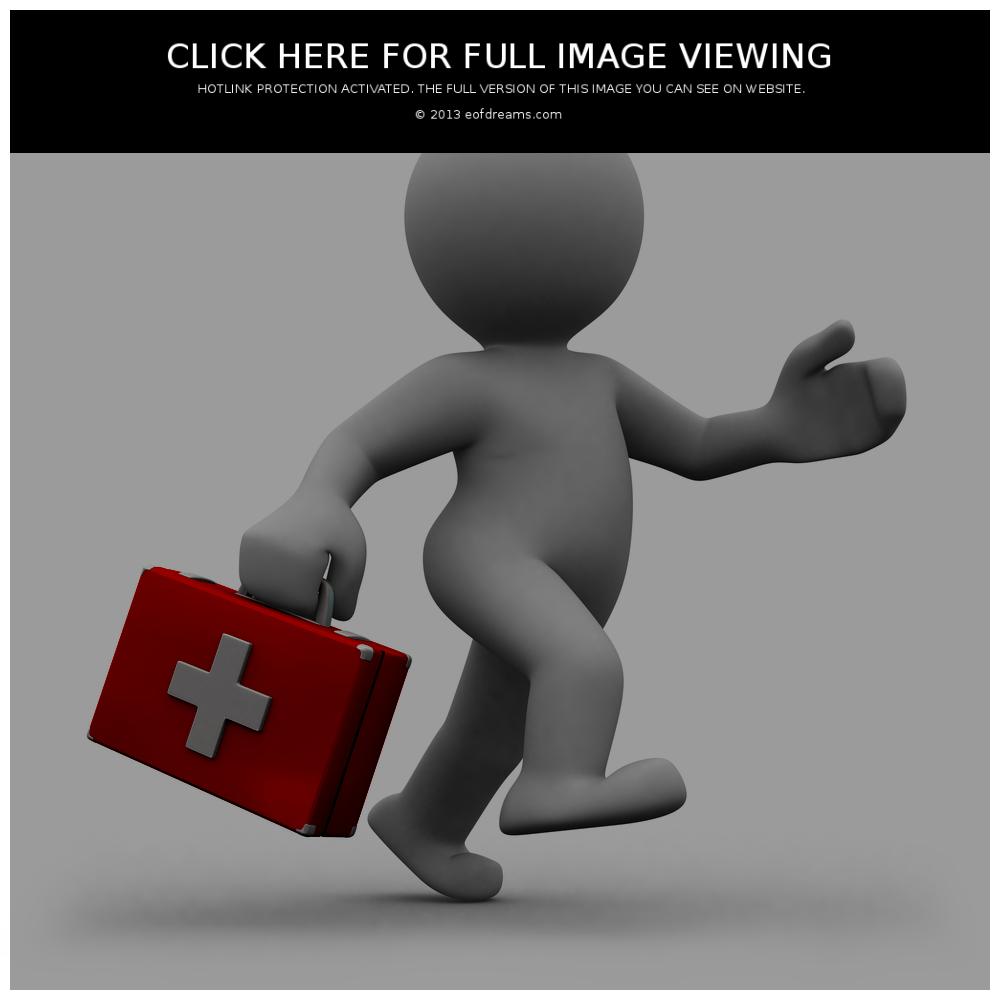 Secondary Phase
Prevention of pulp space infection
Elimination of pulp space infection 
Manipulation of the inflammatory response Ledermix, Calcitonin, Biphosphonates, amino acids like taurine.
[Speaker Notes: Ledermix is a drug combining tetracycline (demethylchlortetracycline) and corticosteroid (trimcinolone acetonide) and has a synergistic effect on the inhibition of root resorption. It eliminates pulp space infectin as well as suppresses inflammation.
 
-Calcitonin 31
It is a polypeptide hormone. Resorbing cells are the only cells that have receptors for calcitonin. Use has been proposed in an attempt to control the resorption process
Functions of calcitonin:
-Directly inhibits osteoclastic activity, both in vivo and in vitro
-The motility of osteoclasts is suppressed 
-Disappearance of clear zone 
-Overall decrease in the size of the cells 
-Suppresses inflammation]
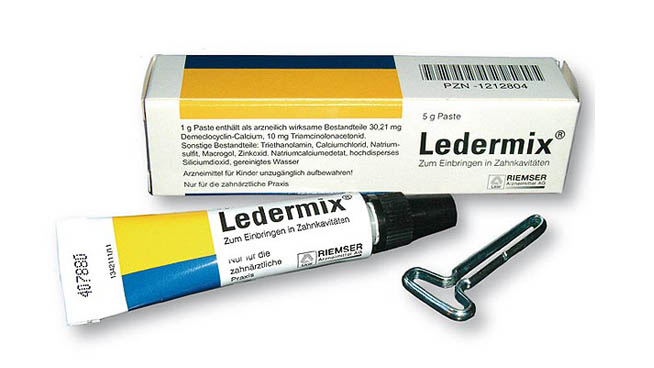 LEDERMIX
A drug combining tetracycline (demethylchlortetracycline) and corticosteroid (trimcinolone acetonide) 
 Synergistic effect on the inhibition of root resorption. 
 Eliminates pulp space infection as well as suppresses inflammation.
CALCITONIN
It is a polypeptide hormone. Resorbing cells are the only cells that have receptors for calcitonin. Use has been proposed in an attempt to control the resorption process
Functions of calcitonin:
-Directly inhibits osteoclastic activity, both in vivo and in vitro
-The motility of osteoclasts is suppressed 
-Disappearance of clear zone 
-Overall decrease in the size of the cells 
-Suppresses inflammation
External cervical root resorption
ERR assoc with marginal periodontitis without pulpal involvement is MC referred to as cervical invasive root resorption (because of the marginal location of the defect)
                                      

Insiduous and often aggressively destructive form of ERR characterized by invasion of the root by fibrovascular tissue derived from the PDL                                 
						Heithersay 1999
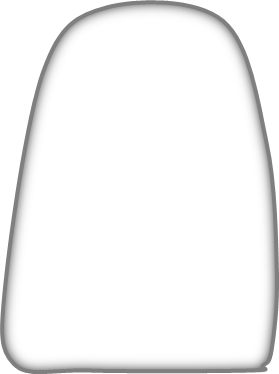 TAKE HOME MESSEGE/ FOR THE TOPIC COVERED (SUMMARY)
Tooth resorption is a perplexing problem for all dental practitioners. The etiologic factors are vague, diagnoses are educated guesses, and often the chosen treatment does not prevent the rapid disappearance of the calcified dental tissues.
26
Question & Answer Session
Write a short note on repair of resorption.
Short note on idiopathic resorption.
Short note on internal inflammatory resorption.
Write in brief classification of resorption.
27
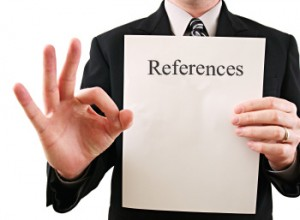 REFERENCES
Martin Trope, Noah Chivian ; Root Resorption : Pathways of Pulp Cohen and Burns, 6th Edition. 
Fuss Z, Tsesis I, Lin S. : Root resorption – diagnosis, classification and treatment choices based on stimulation factors.  Dent Traumatol 2003:19:175-182. 
M. Laux, P.V. Abbott, G. Pajarola and P.N.R. Nair : Apical inflammatory root resorption : a correlative radiographic and histological assessment : International Endodontic Journal , 33, 483-493, 2000.
Ne RP, Witherspoon DE, Glutman JL: Tooth resorption.  Quintessence Int. 30:9-25, 1999. 
J.O. Andreasen : Response of oral tissues to trauma.   M. Torabinejad and R.D. Finkelman, inflammation and mediators of hard tissue resorption.
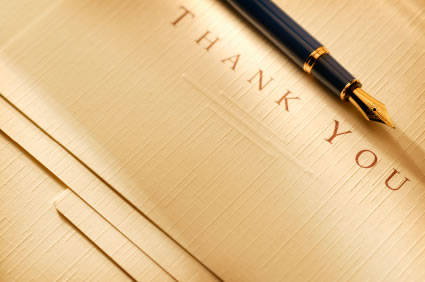